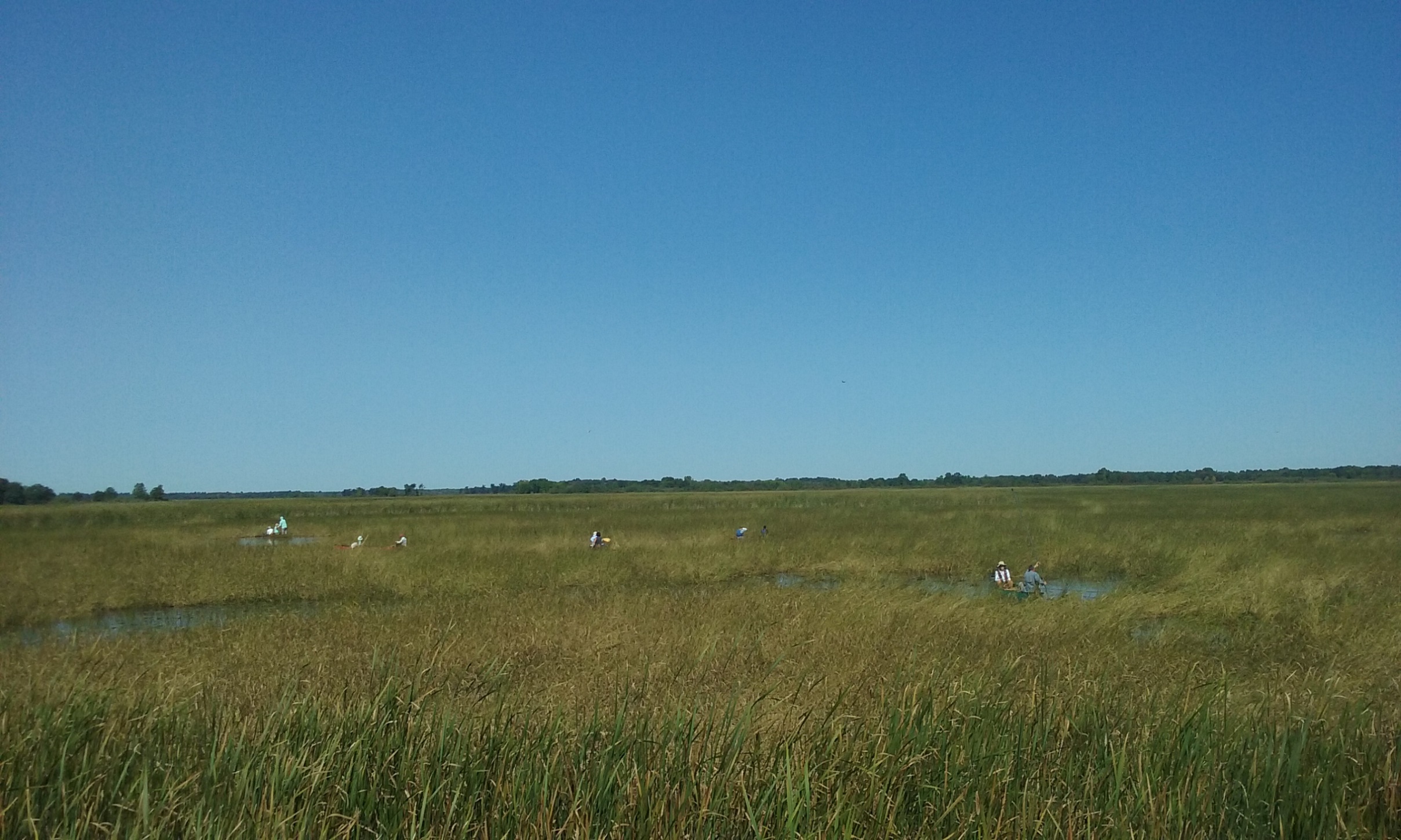 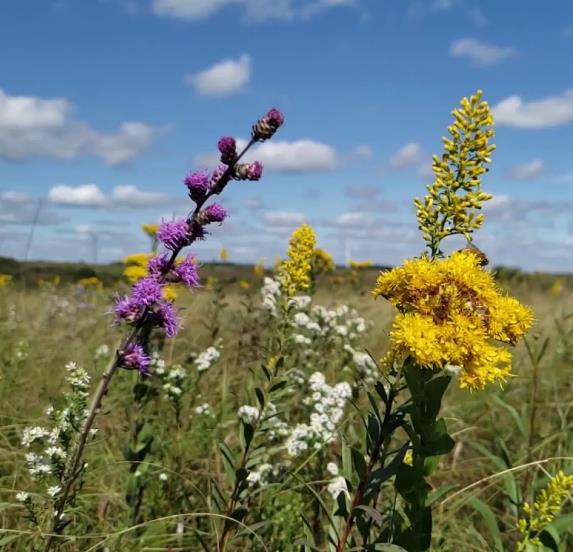 Carbon, Climate, and OHF Projects
Greg Hoch - Prairie Habitat Supervisor
Neal Feeken – Grassland Cons. Prog. Dir
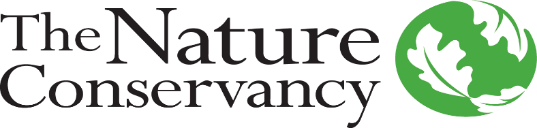 There are many aspects to these issues
Assisted migration of species and/or habitats
How that affects restoration plans
Building a resilient landscape
Climate change and effects of climate change
Several others
Focus today on Carbon
As it relates to OHF projects
5/21/2021
2
We’re already doing good things
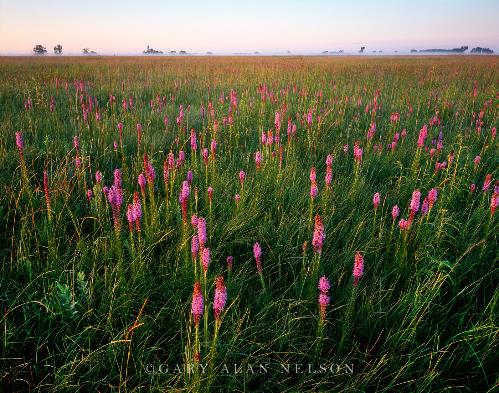 OHF projects have been storing carbon all along
Every OHF project has a carbon benefit
We just haven’t been talking about it
We don’t need to change, just do more things 
Gives us a new storyline to take our message to a new and larger audience
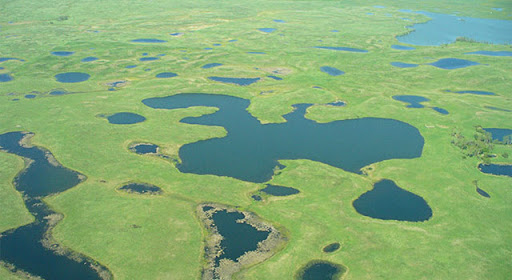 PPJV.org
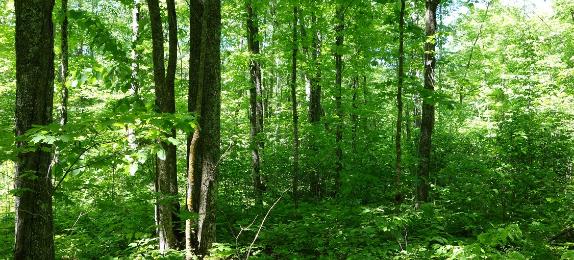 3
Biology 101
Carbon + Water <  >  Sugar + Oxygen
CO2 + H2O   <  >  C6H12O6 + O2
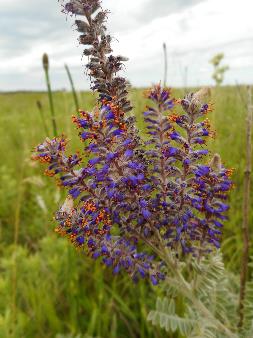 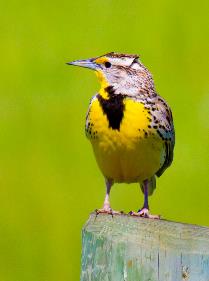 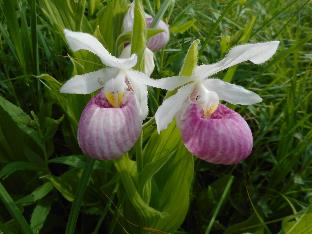 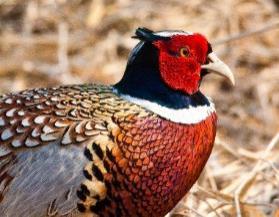 Oxygen
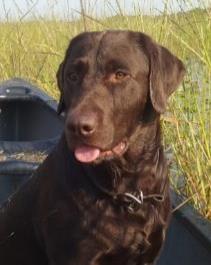 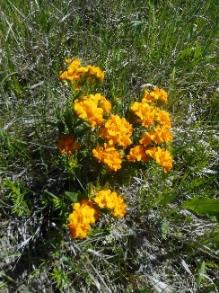 Carbon
Prairies, wetlands, and Forests – Where is the Carbon?
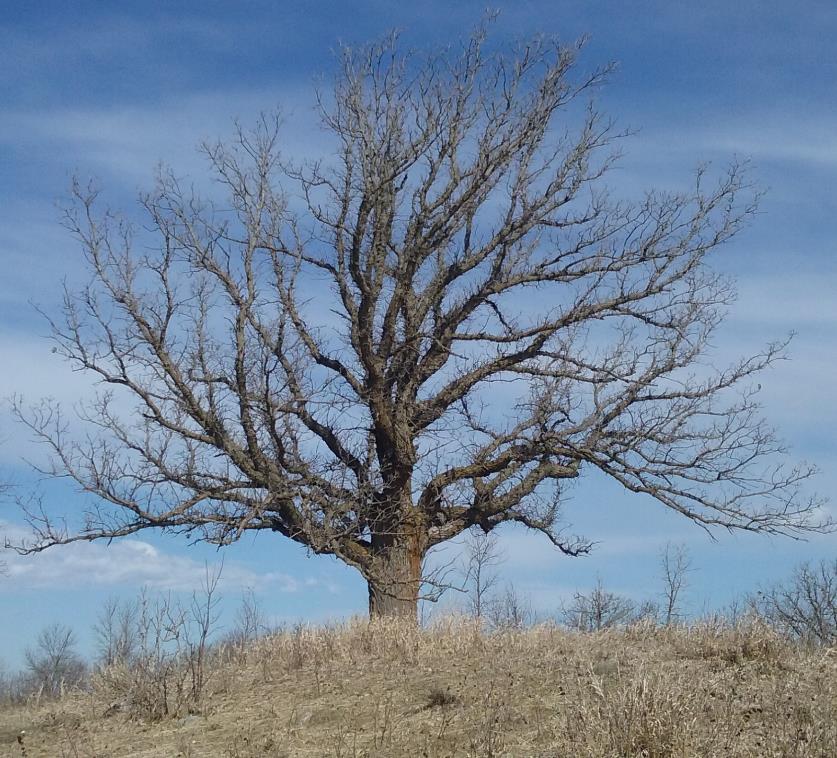 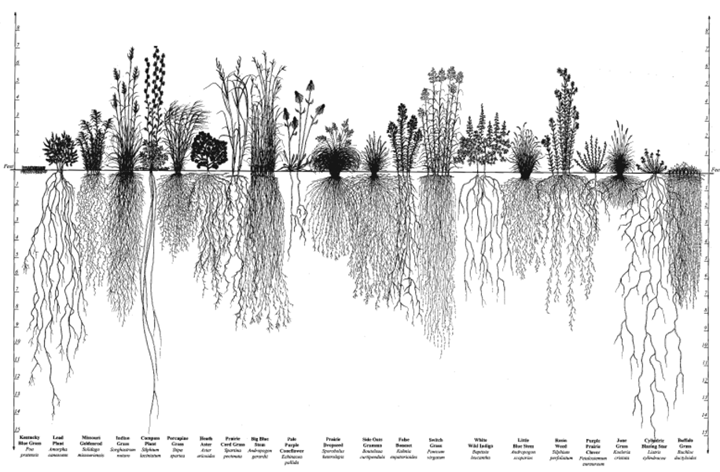 Carbon
Carbon
Diversity - Pollinators, Wildlife, and Carbon
Two studies from Cedar Creek

“…higher plant diversity leads to greater soil C and N accumulation on agriculturally degraded soils…  Fornara and Tilman 2008

“Our results suggest that restoration of high plant diversity may greatly increase carbon capture and storage rates…”  Yang et al. 2019


We’ve been planting diverse seed mixes for pollinators and wildlife all along.  Turns out, what we were doing for them is also the best action we can take for carbon.  

Everything is coming together!
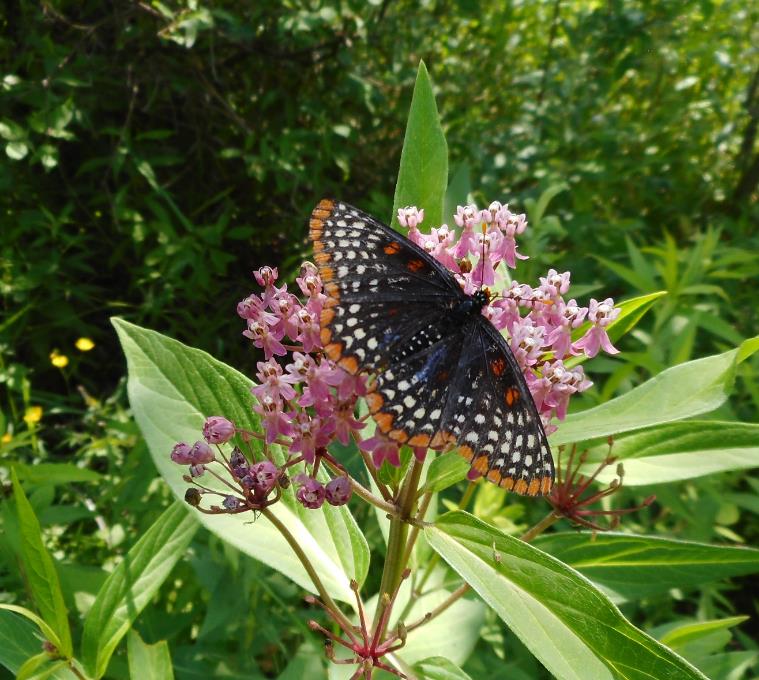 Enhancement / Management and Carbon??
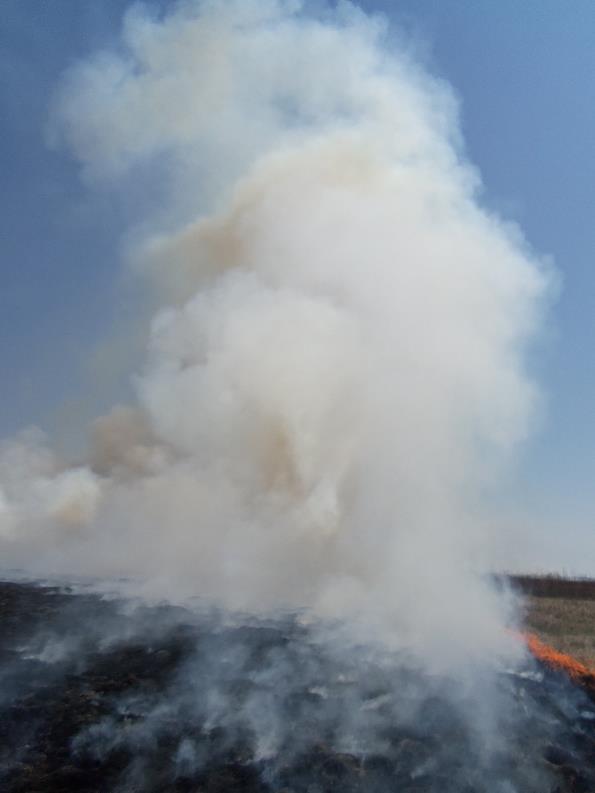 What is the effect of a prescribed fire?
	In short-term, releases carbon 
	But if it stimulates growth, what are the long-term effects?

What is the best way to graze a prairie
	 for wildlife, livestock, and carbon?

What is the best rotation/method for logging 
	that meets wildlife, timber, and carbon objectives?
Stacked Benefits
In addition to storing carbon, grasslands, wetlands, and forests….

Provide wildlife habitat
Provide pollinator habitat
Provide recreational lands
Help purify and hold water
Benefit our economy
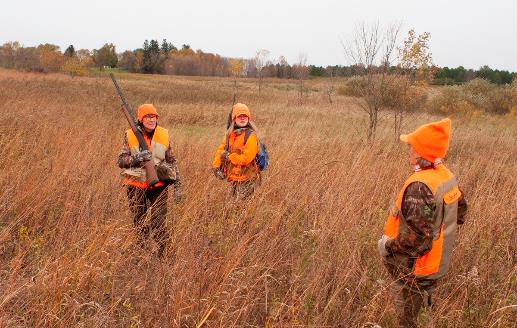 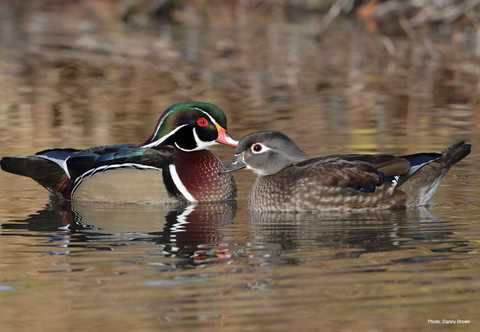 pfmowercountyhabitat.org
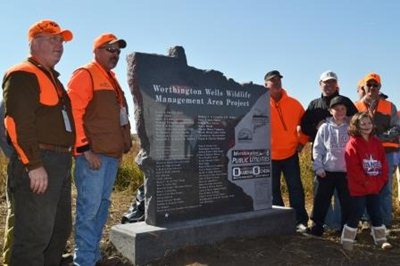 Ducks.org
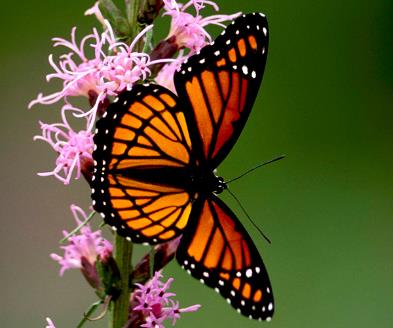 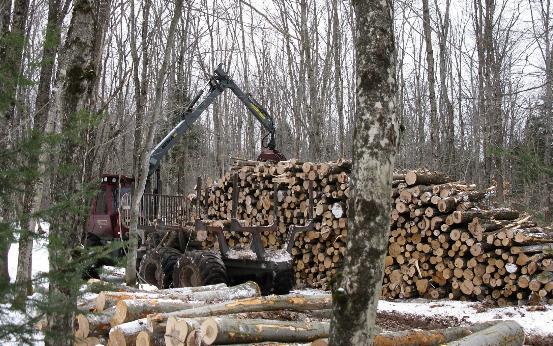 Pheasantsforever.org
Fs.fed.gov
Nature.org
Habitat vs Habitat – My Habitat is better than Your Habitat
These debates are ultimately self-defeating
	We shouldn’t restore grasslands near Grand Marais
	We shouldn’t plant forests near Luverne
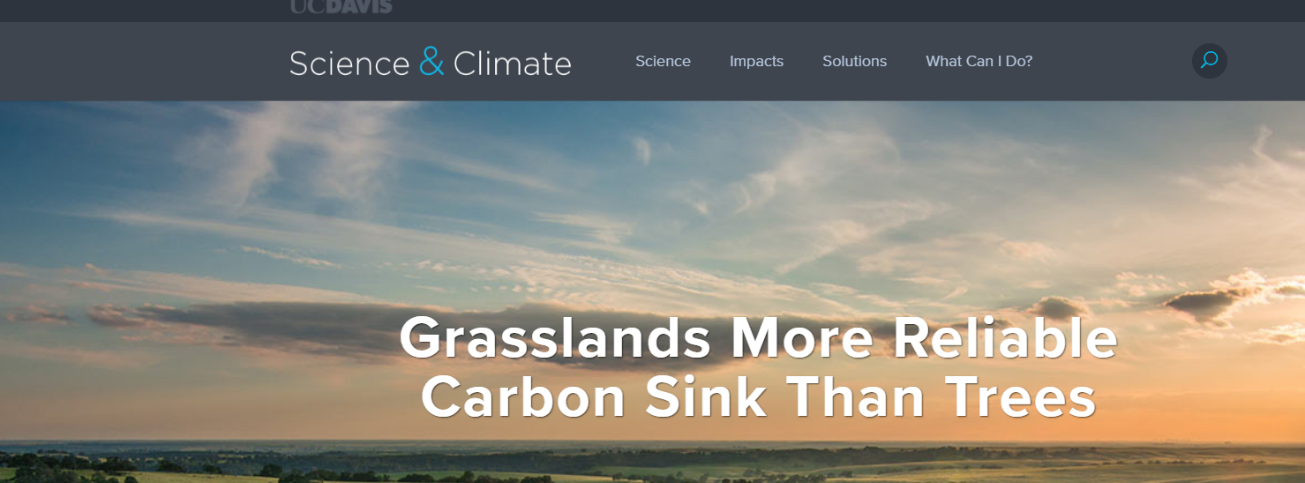 Question – Impact of LSOHC Investment on Climate Resiliency?
Carbon is most common metric

	Multiple Pathways to storing Carbon
Question 1 – Impact of LSOHC Investment on Climate Resiliency?
Avoided Conversion

Restoration

Management (Enhancement)
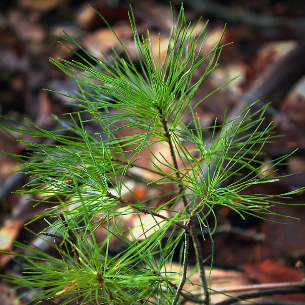 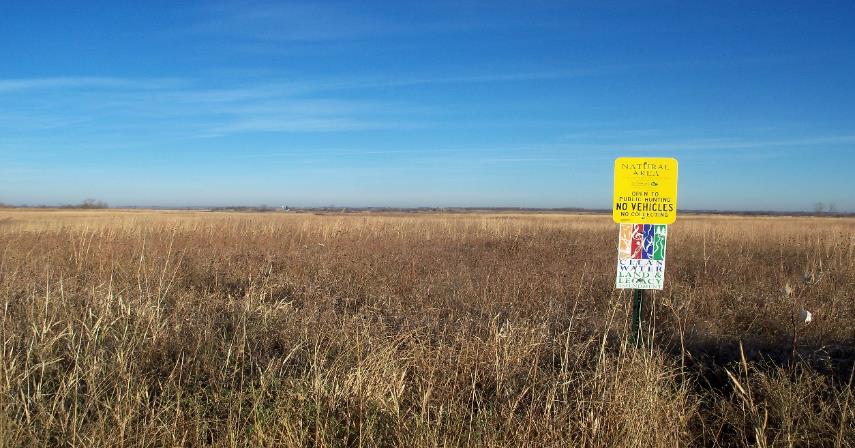 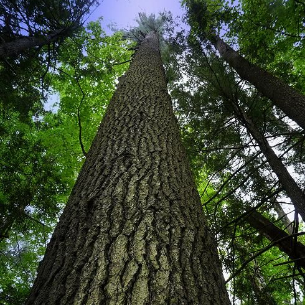 Question 2 – Impact of LSOHC Investment on Climate Resiliency?
Question 3 – Impact of LSOHC Investment on Climate Resiliency?
Estimates to Date (2009 – 2020)
		Forest			Grasslands
Protected - 	261,000 acres		75,000 acres

C stored - 		32,593,429 MtCO2e 		4,876,808 MtCO2e
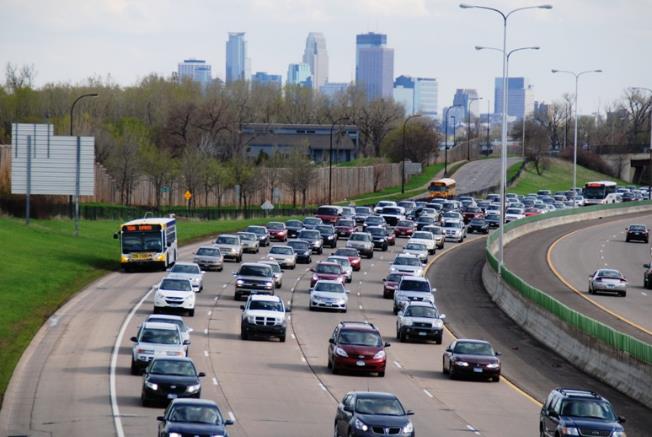 Equivalent to removing approximately 10% of cars from MN roads per year*


*2019 Motorization Trends in MN – Institute for Urban & Regional Infrastructure Finance